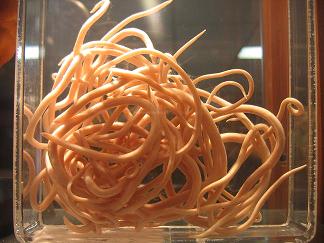 Got Worms?
Distribution and Prevalence of Raccoon Roundworm (Baylisascaris procyonis) in Allegan and Barry Counties
Sara Leonard and Jessica Meppelink
Grand Valley State University
Study Objectives
www.michigan.gov
extension.entm.purdue.edu
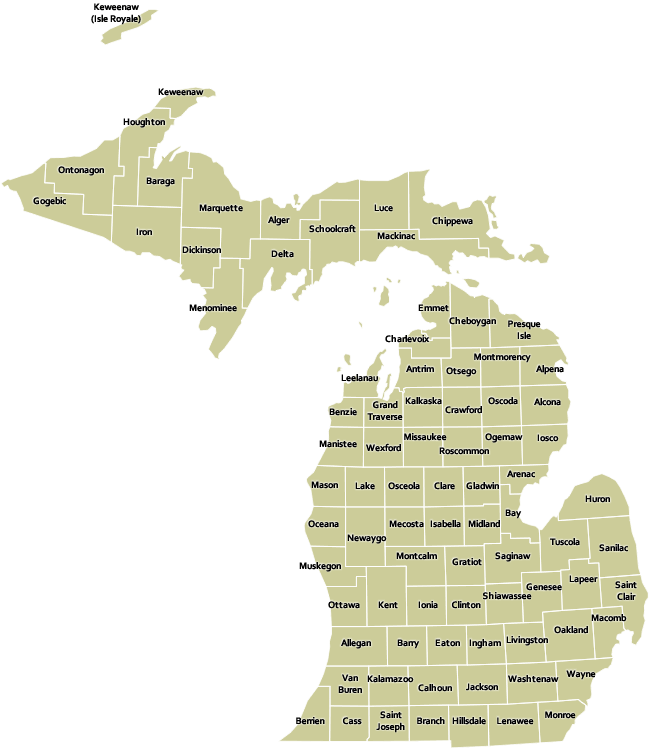 Determine the population densities of intermediate hosts near latrines
Determine the prevalence and distribution of raccoon roundworm
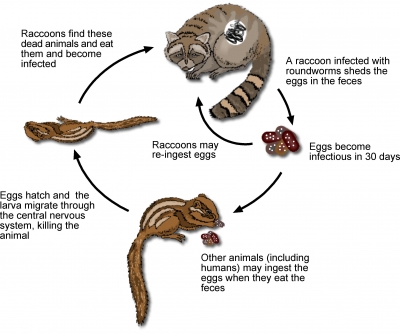 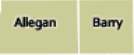 2
Allegan County
Methods
Barry County
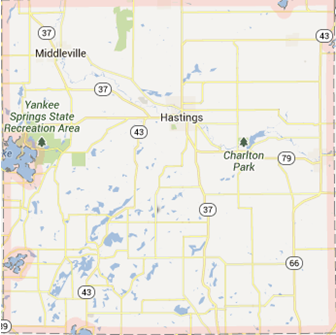 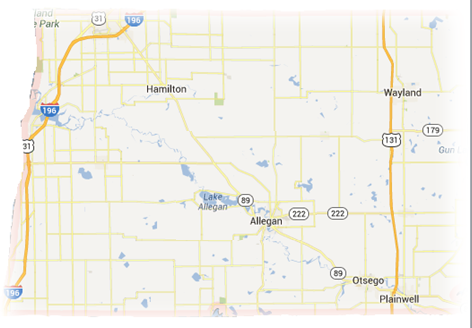 2 Counties
 
 - 5 Sample locations  
     each
1
5
2
3
1
2
3
4
4
5
3
Methods
Fecal Floats
Centrifuge technique
Microscope Identification
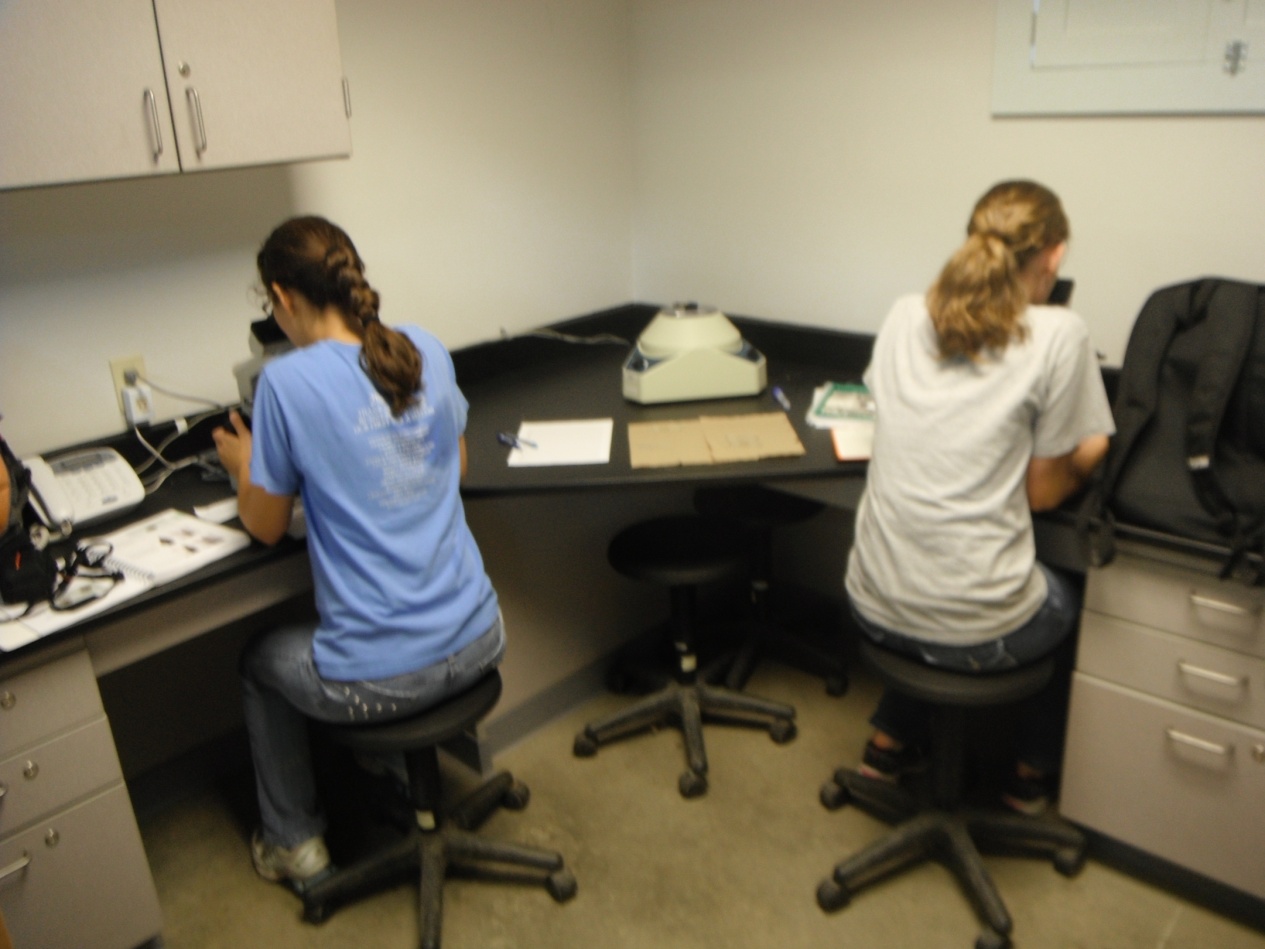 4
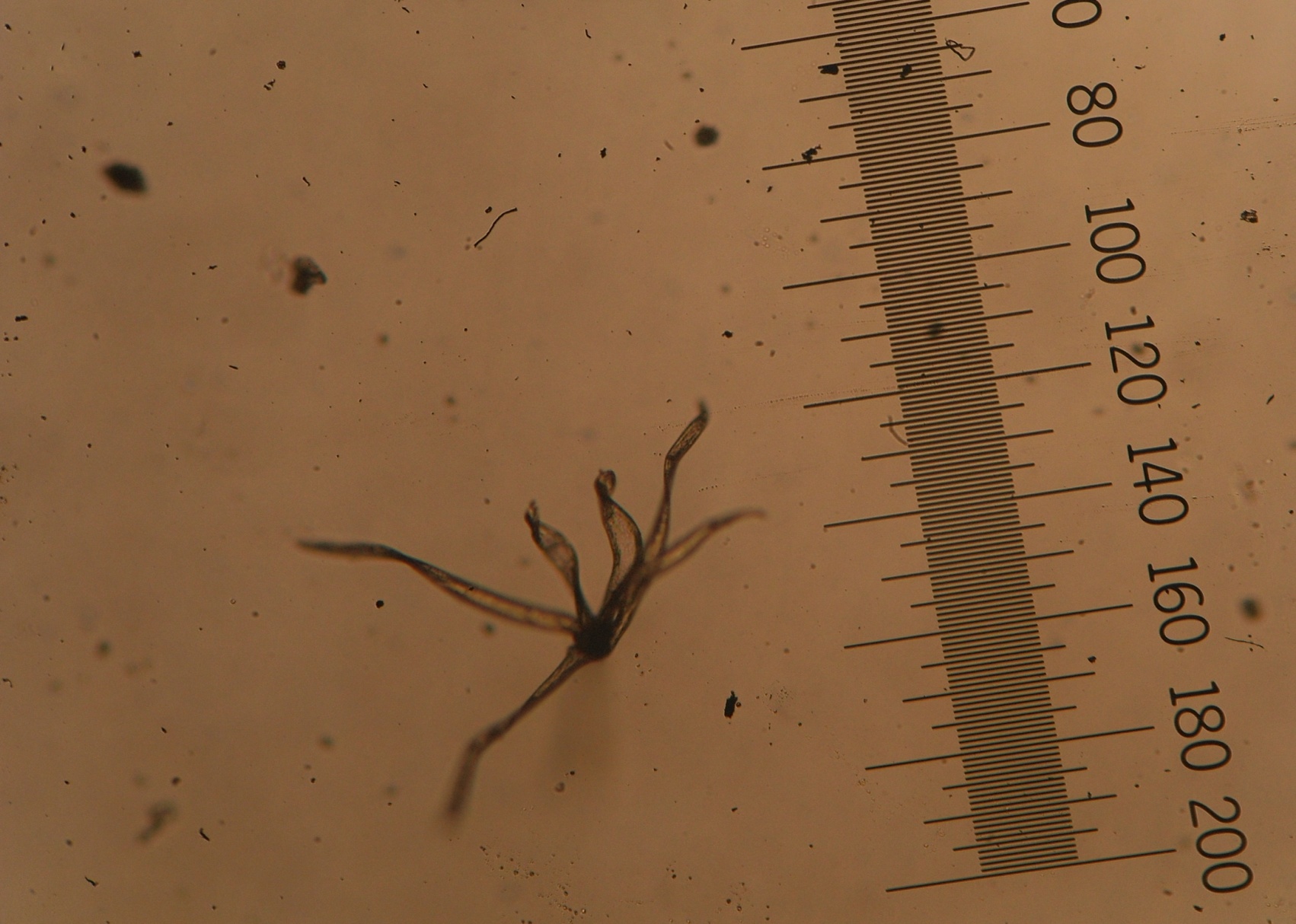 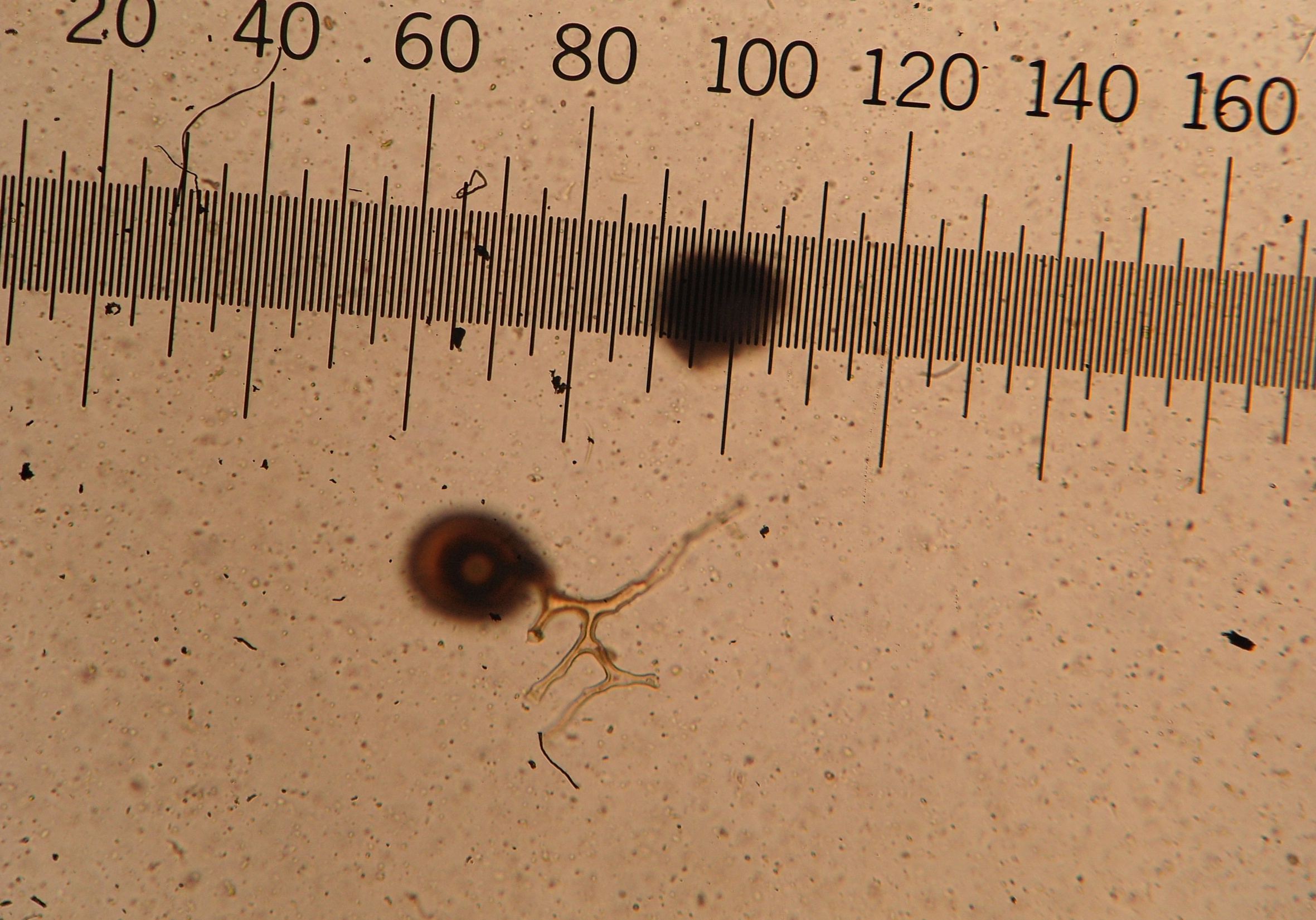 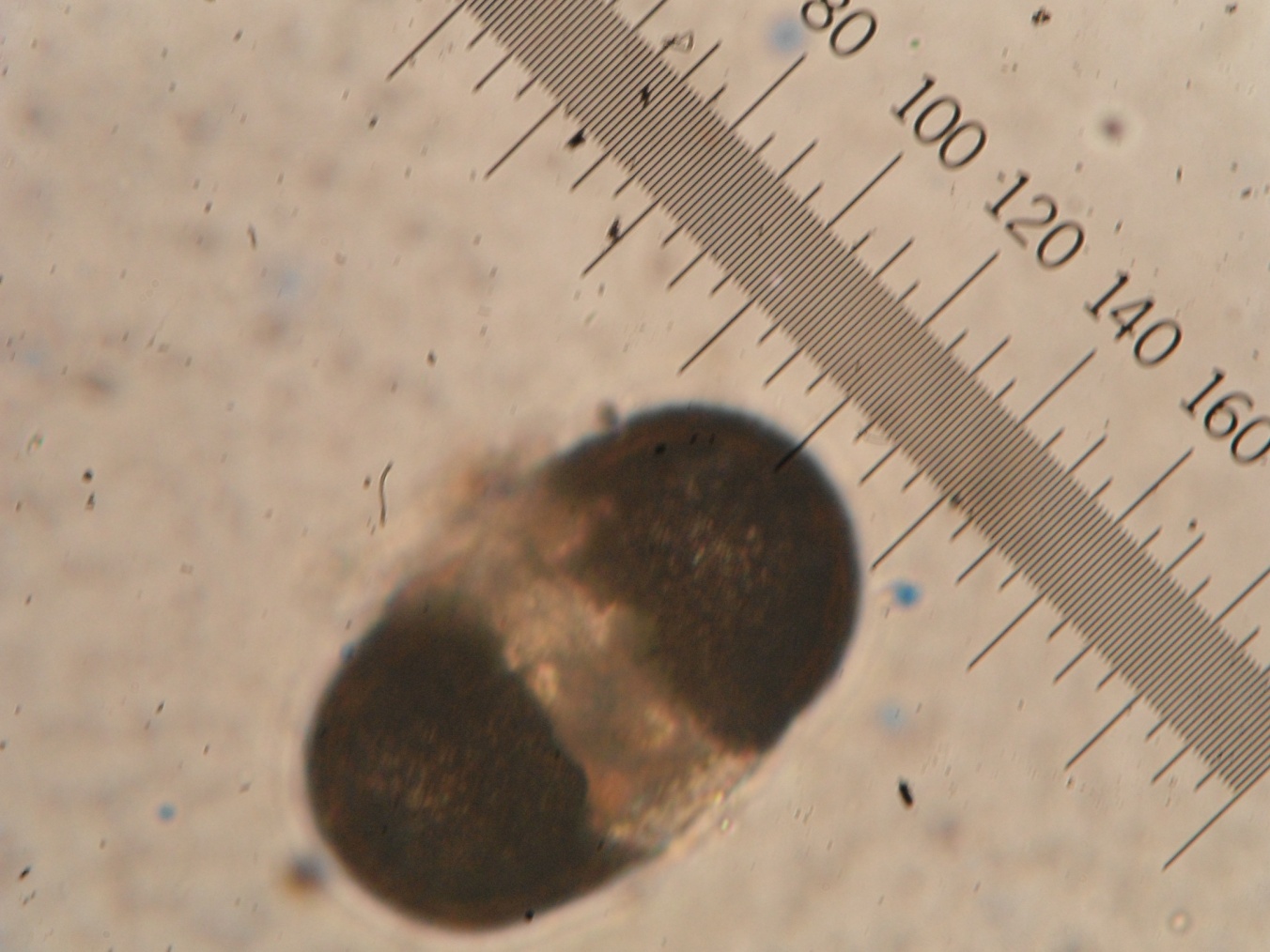 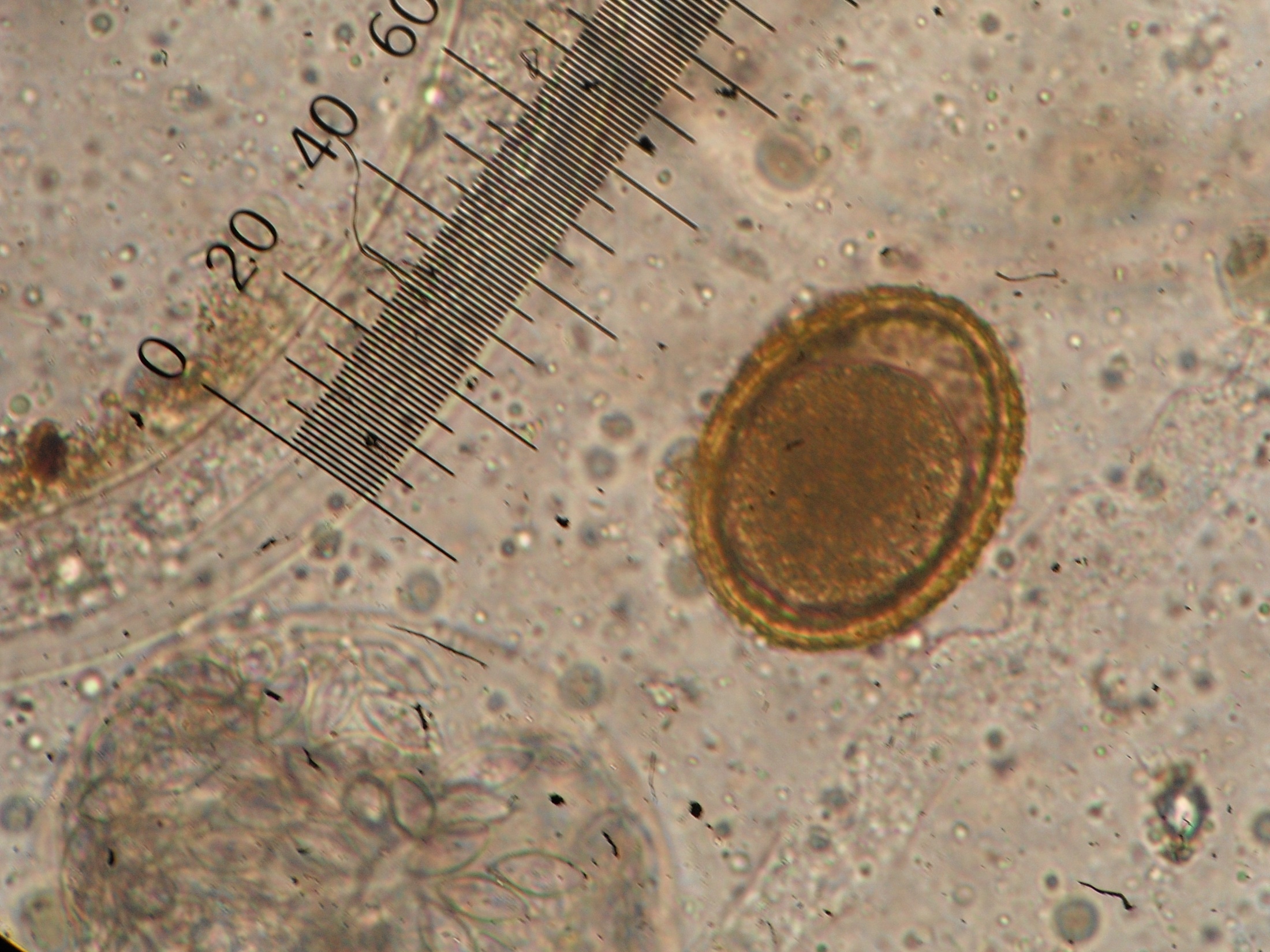 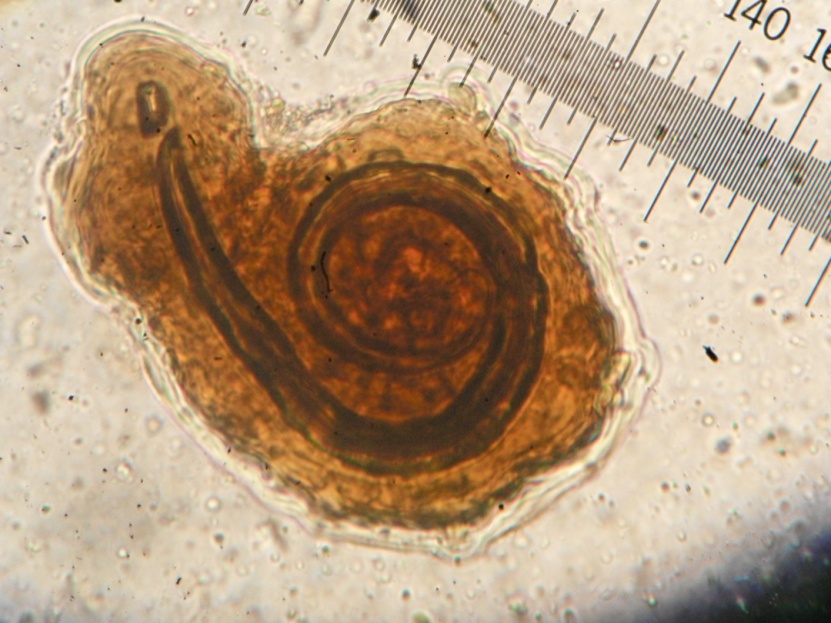 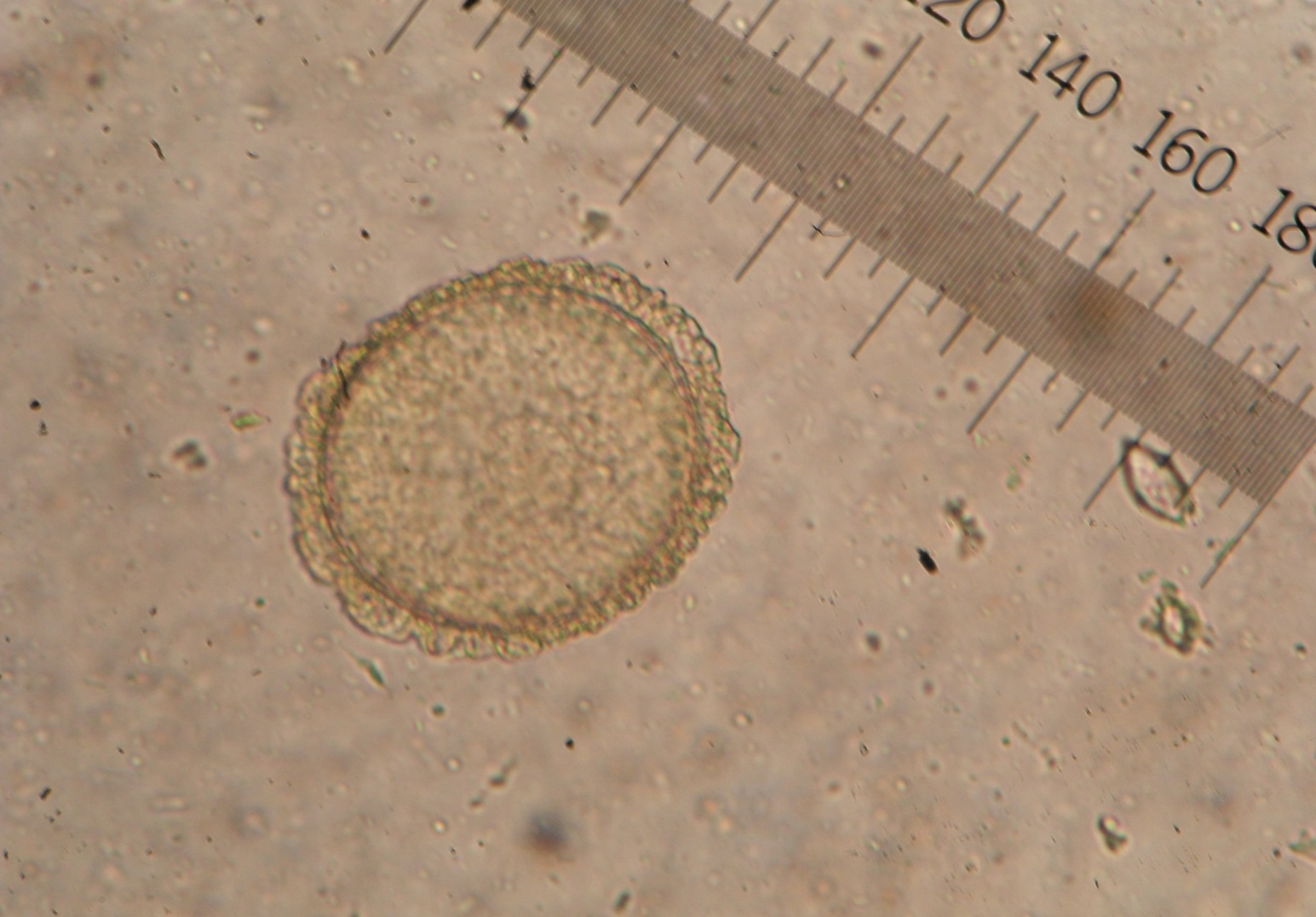 Under  the 
Microscope
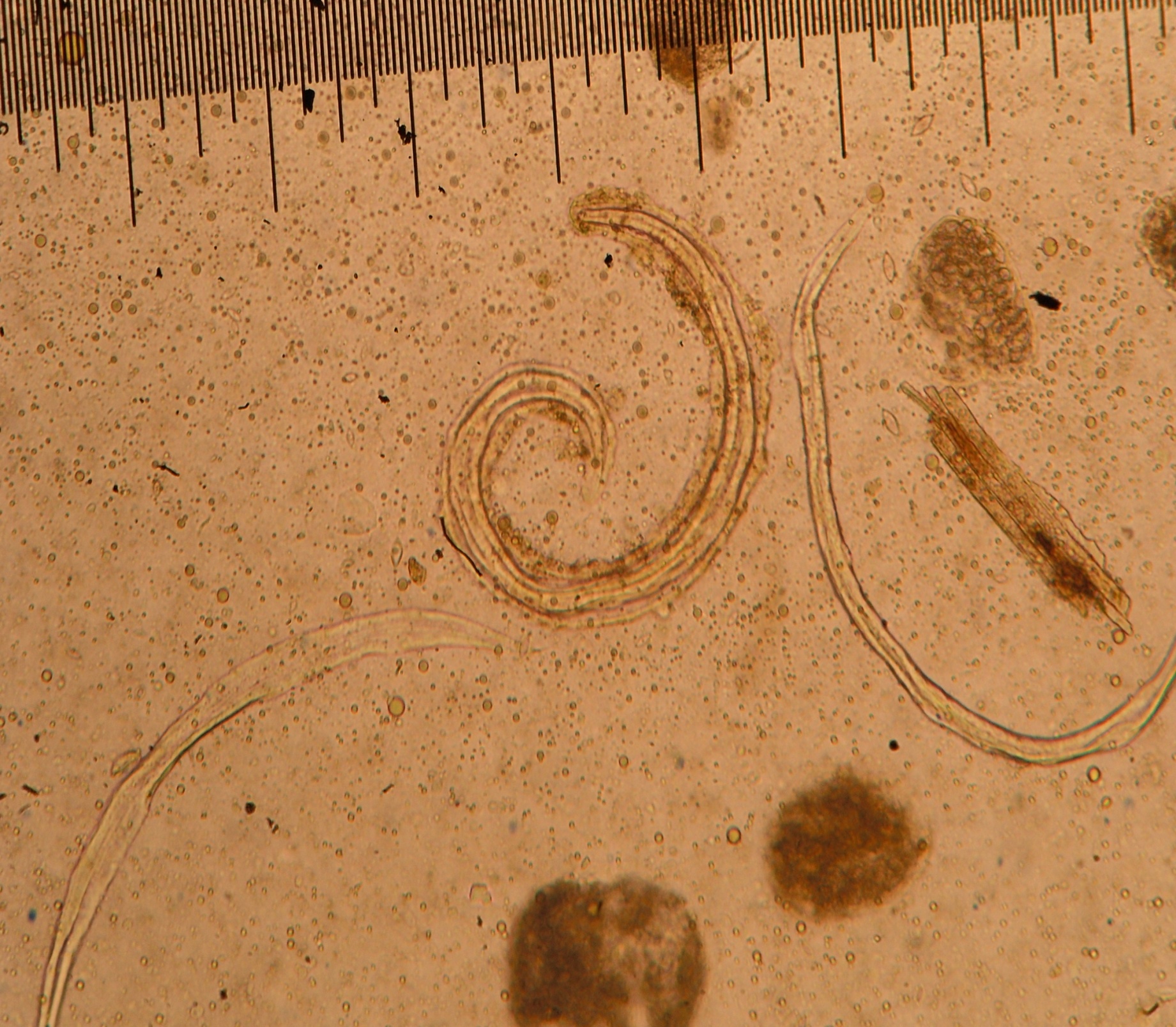 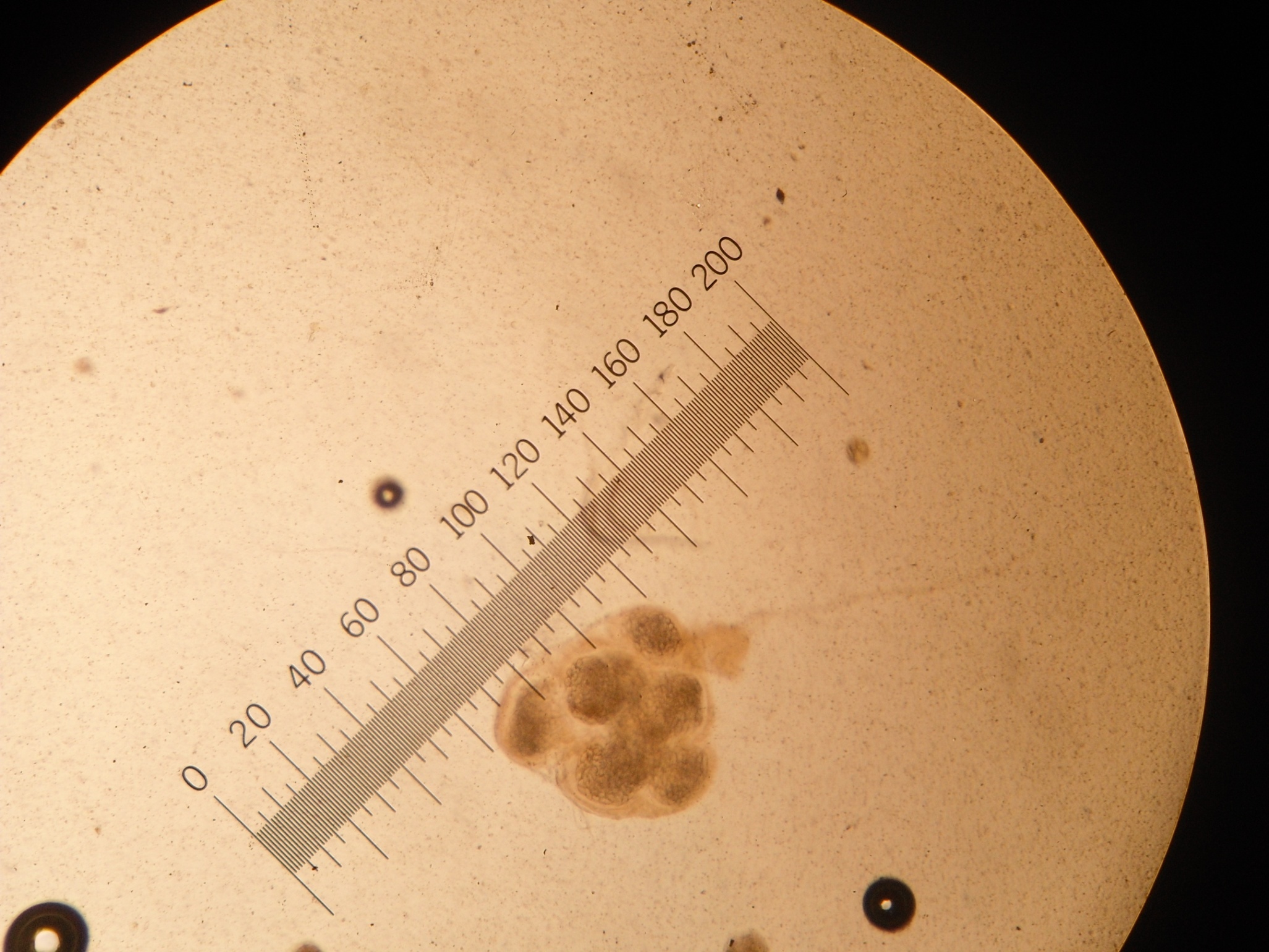 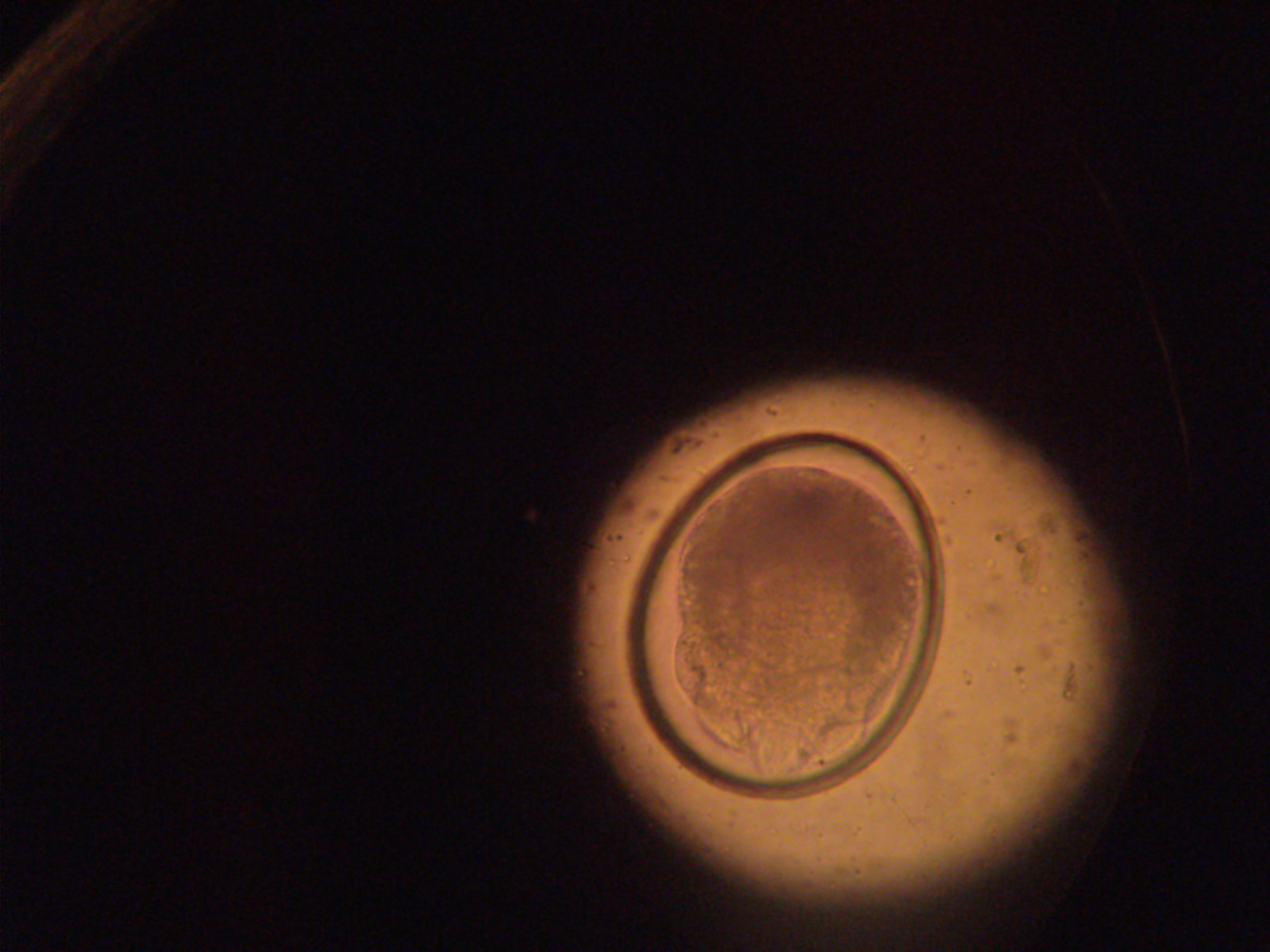 5
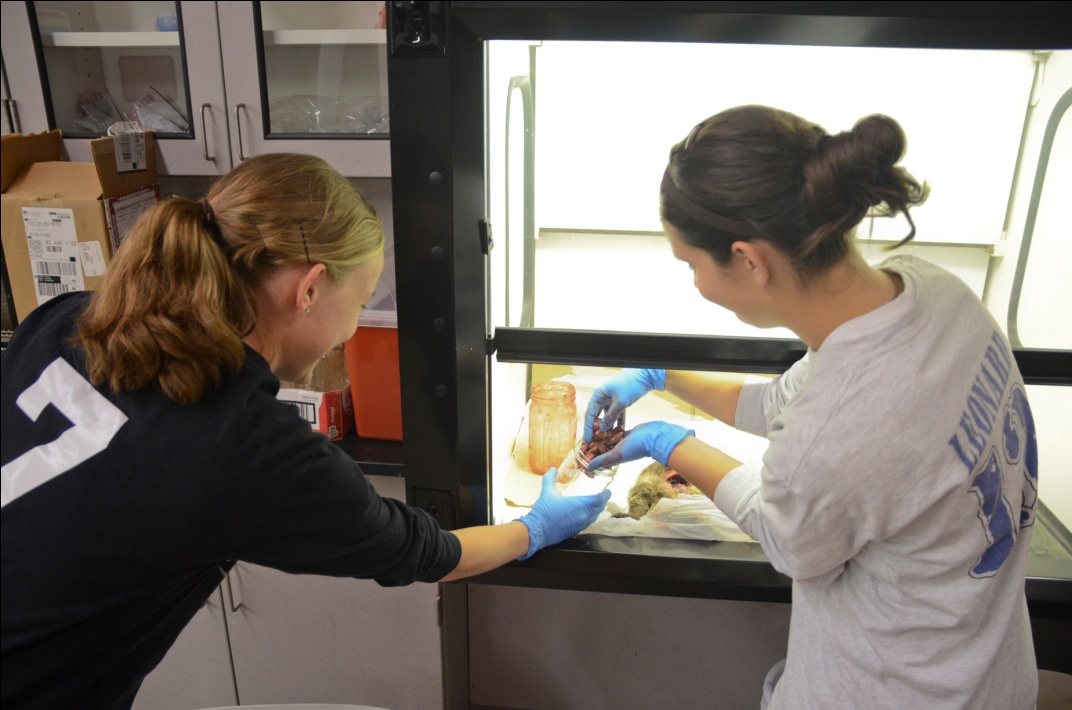 Methods
Necropsies
  - Fresh road kill
Prevalence measured as the proportion of:
  1) Infected fecal samples
  2) Infected individuals
6
naturallycuriouswithmaryholland.wordpress.com
Methods
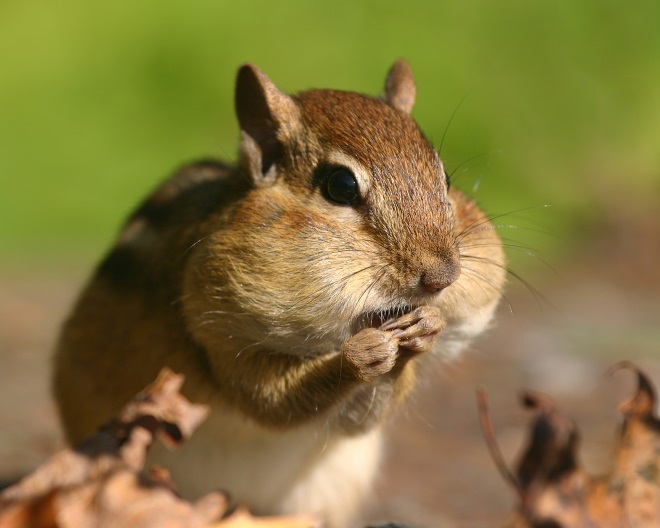 Track plates
  - 10 positive latrines
  - 10 negative latrines
www.kaputproducts.com
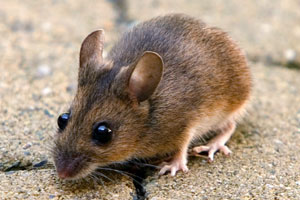 Wildlife cameras
fineartamerica.com
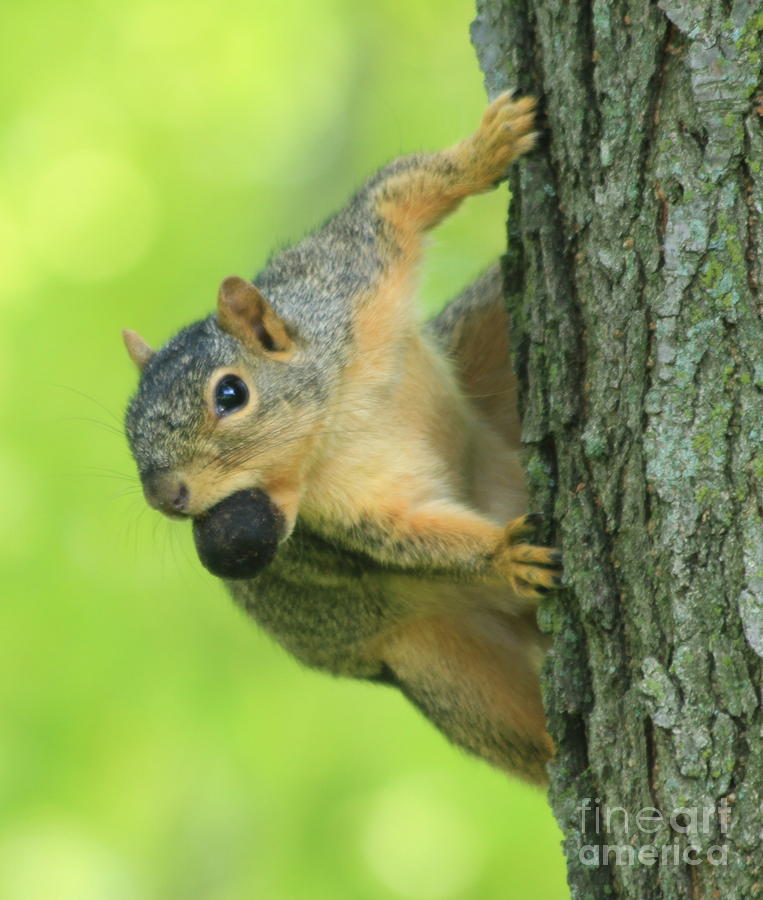 7
Data Collected: Fecal freeloaders
8
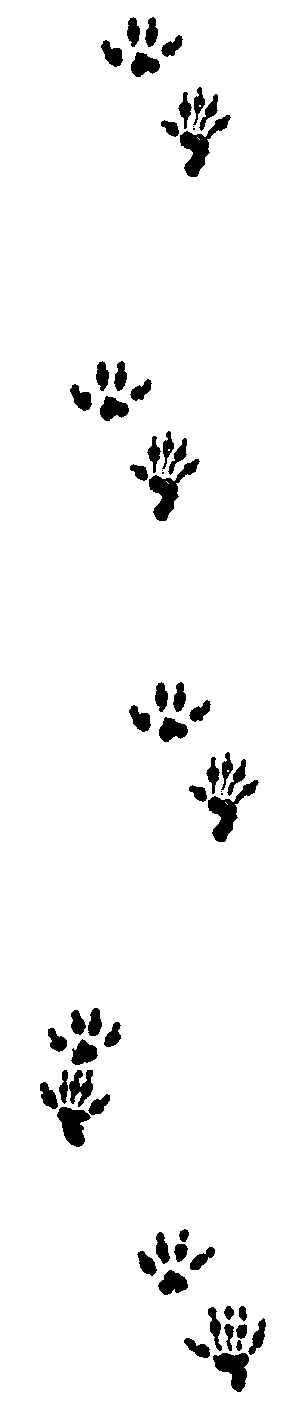 Future Endeavers
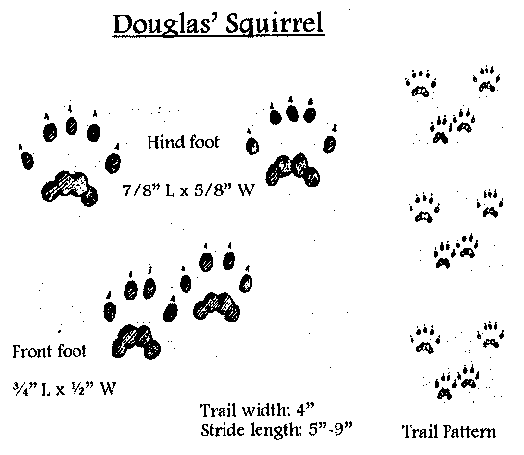 Sample Allegan County
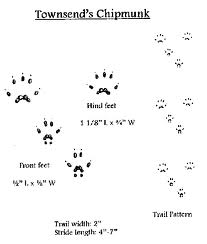 Place Track Plates
  - Set up wildlife cameras
www.arthursclipart.org
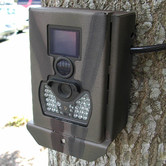 www.bear-tracker.com
www.bear-tracker.com
www.wayfair.com
Questions?
vunzooke.com
10